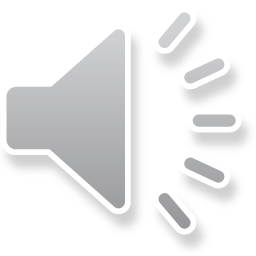 Animale subacvatice dinmări și oceane
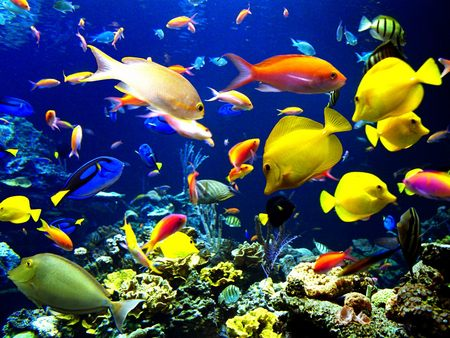 Material întocmit de 
prof. înv. preșc. Toncean Anca
Nemo ne povestește!
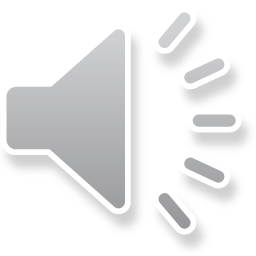 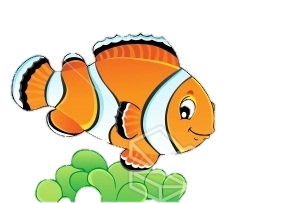 BALENA NEAGRĂ
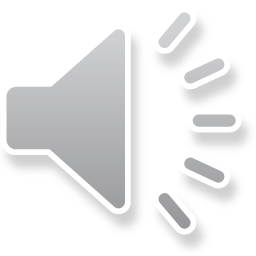 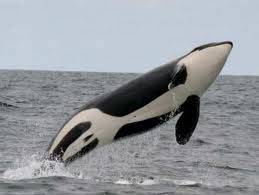 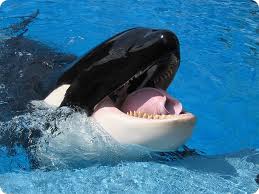 BALENA ALBASTRĂ
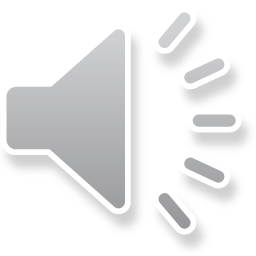 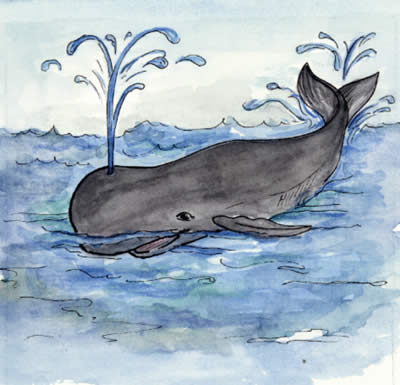 DELFINII
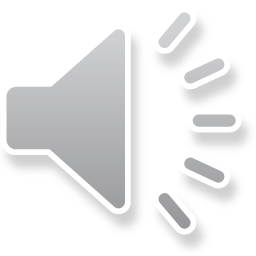 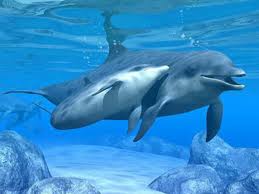 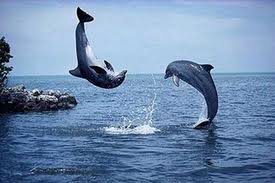 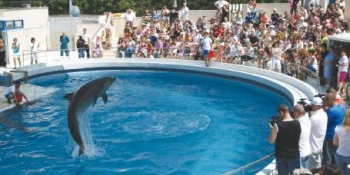 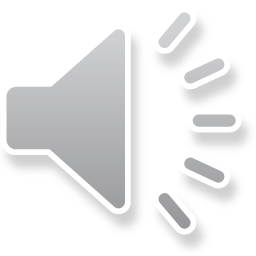 ARICIUL DE MARE
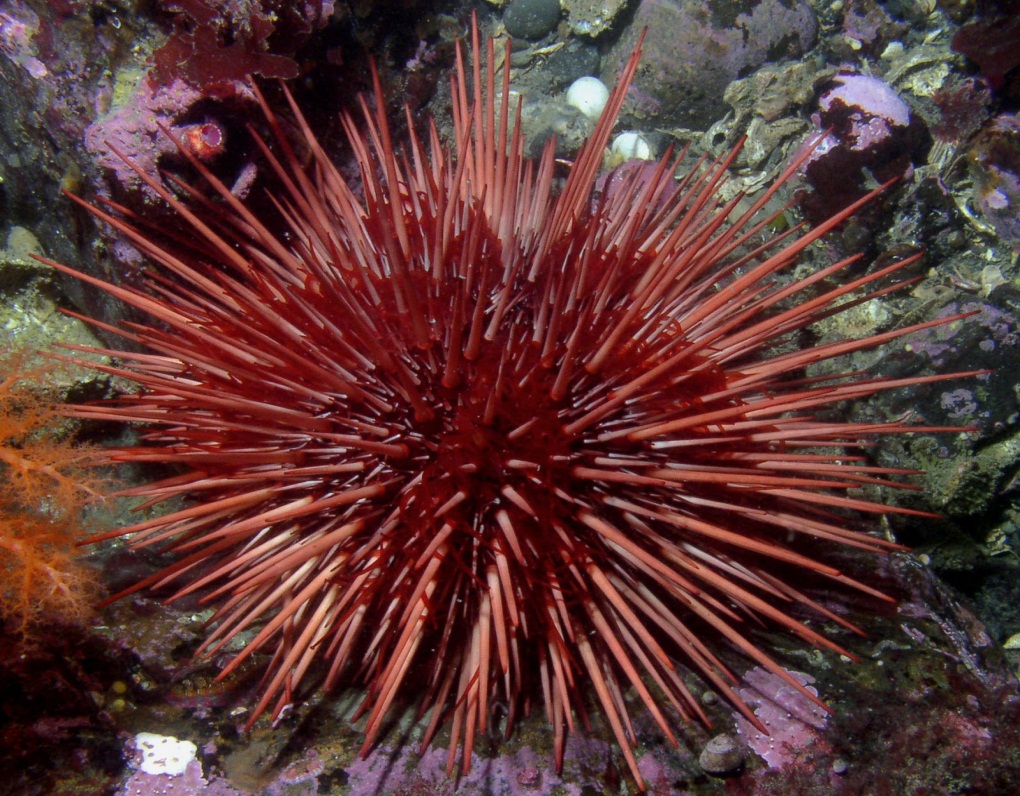 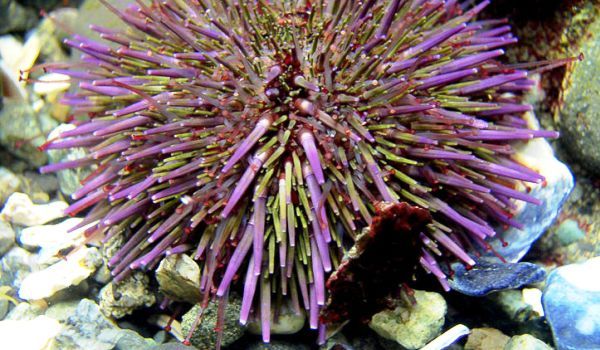 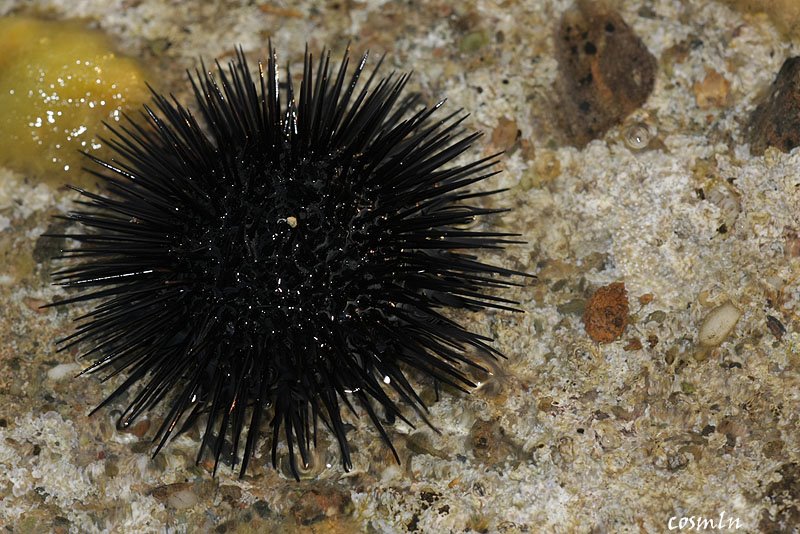 CRABUL
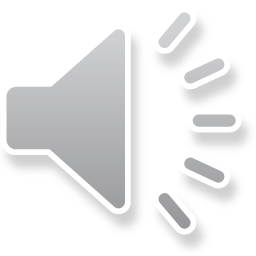 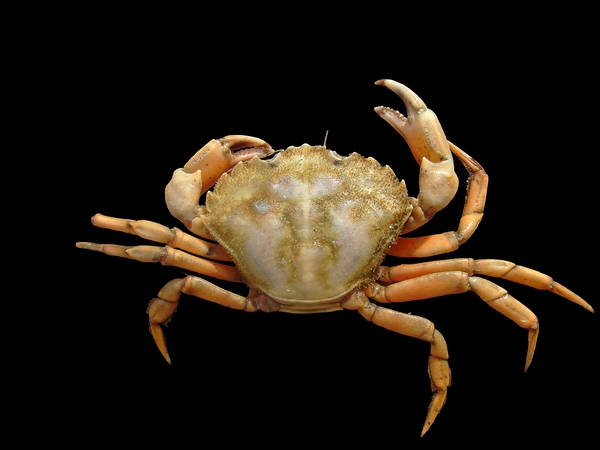 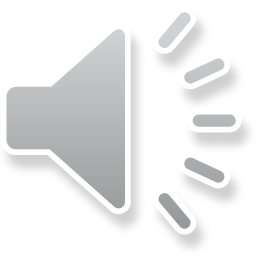 PEȘTII
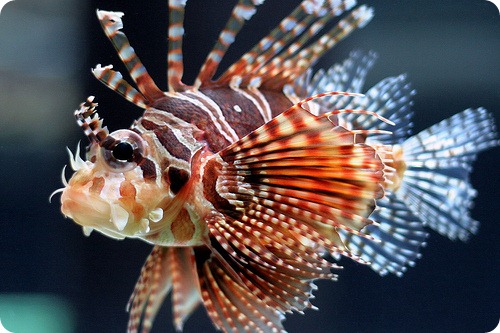 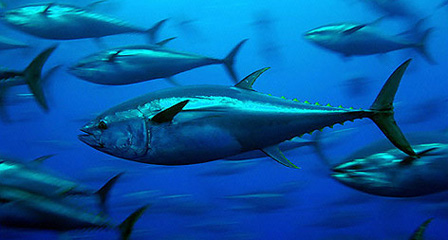 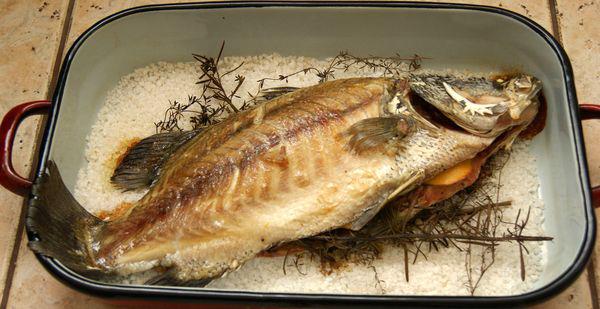 CĂLUȚUL DE MARE
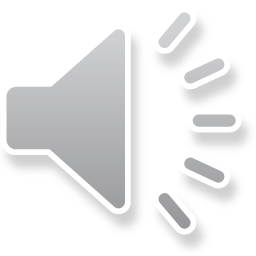 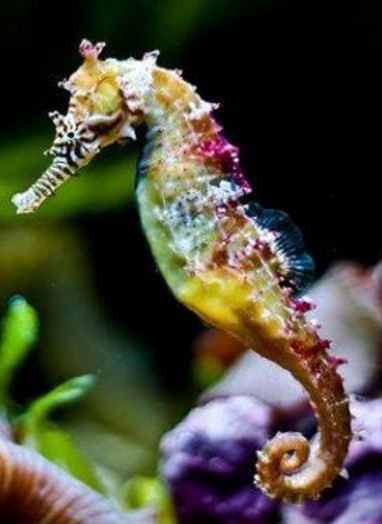 RECHINUL ALB
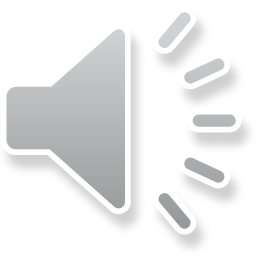 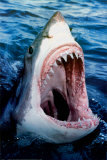 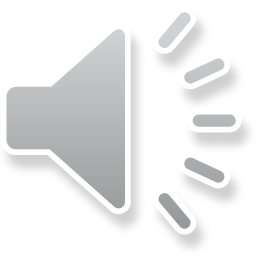 STELELE DE MARE
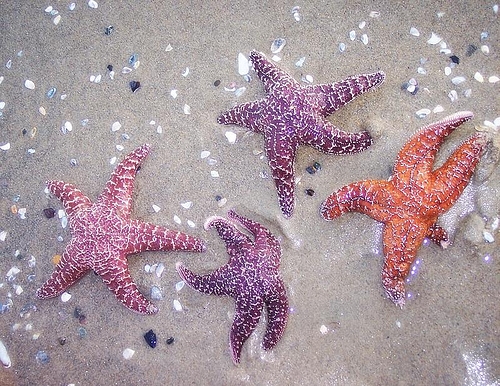 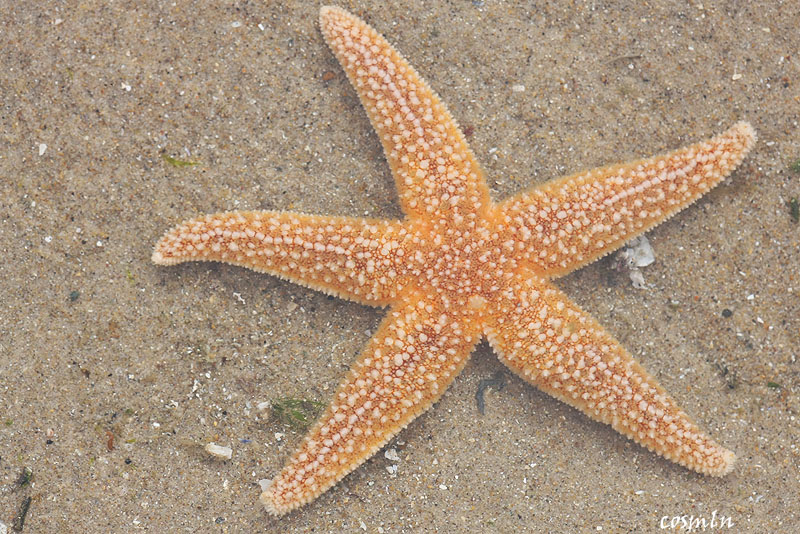 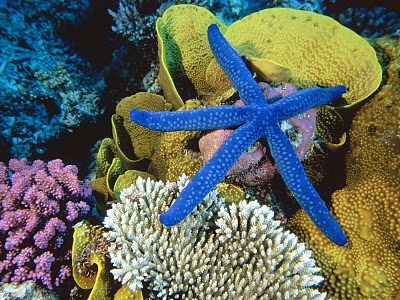 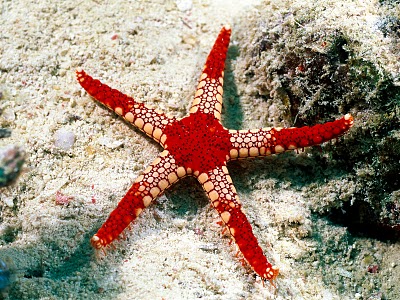 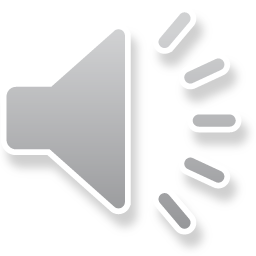 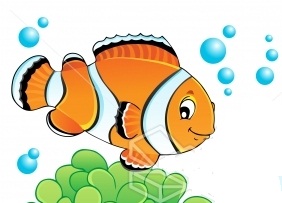 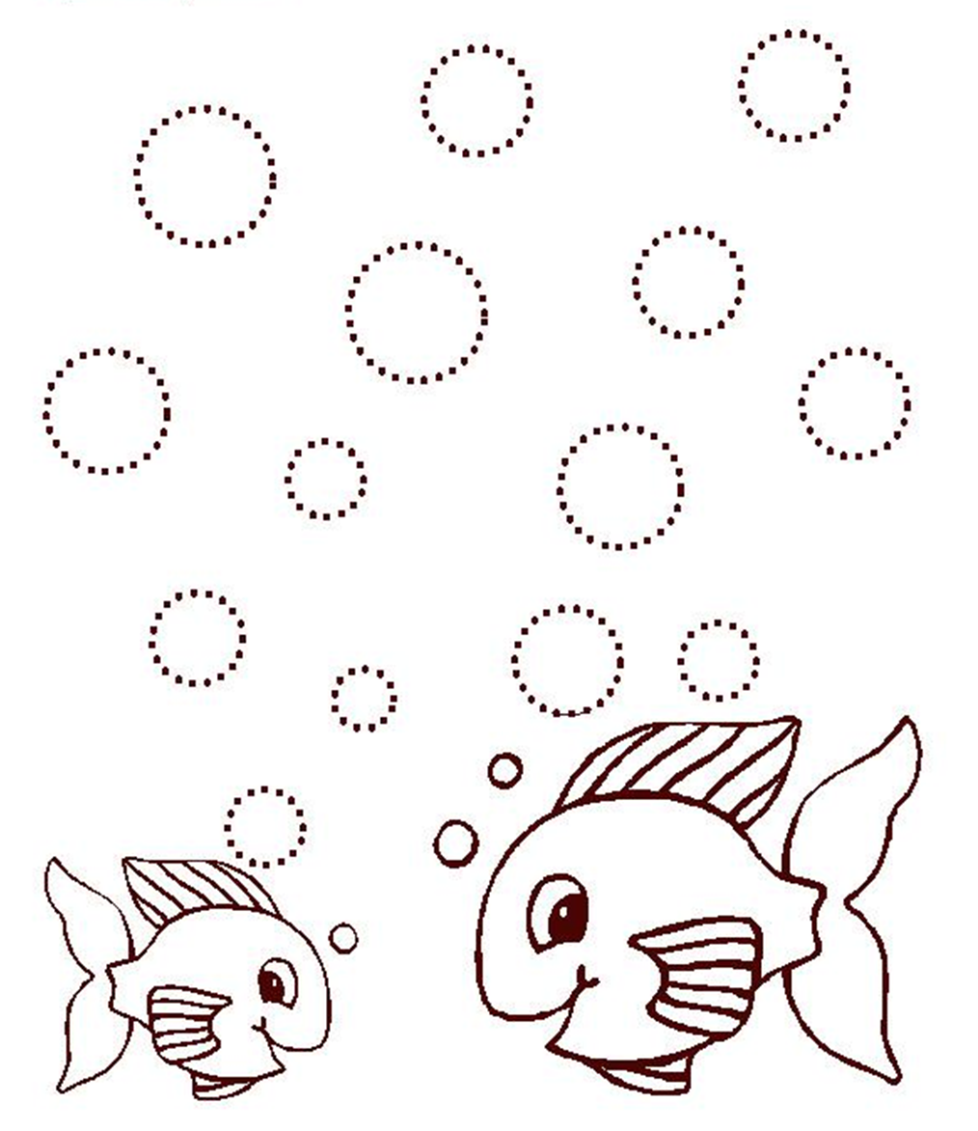